ITU Regional Standardization Forum For Arab RegionSESSION 211:05-11:35Overview of key documents and terms used in study groups and WTSA meetings.
Objective : 
    
    To discuss the meanings of terms used in study groups and WTSA meetings such as: 
		- Resolution, 
		- ITU-T Recommendations, 
		- Base texts, 
		- TDs, 
		- Contributions, reports, technical report/paper. 
		- Work item, work programme etc.
Main concerns of WTSA 2016
Strengthening the ITU-T role and enhancing the ITU-T efficiency
Anticipated information on new emerging technologies, 
Consolidation of  the collaboration with other standardization bodies,
Development of of a 2020 vision through new themes and new study groups.
Potential important issues for WTSA 2016
5G issues (except radio aspects) and Future networks
Internet of things and smart cities
Security, confidentiality and restoring confidence
Access 
e-applications
ICT and sustainable development,
Digital Financial Services (e.g., Mobile money, Mobile payment)
International roaming,
OTT,  
Bridging the Standardization GAP
Cloud computing, Big Data,
Definitions : 
   
		- Resolution, 
		- ITU-T Recommendations, 
		- Base texts, 
		- TDs, 
		- Contributions, reports, technical report/paper. 
		- Work item, work programme etc.
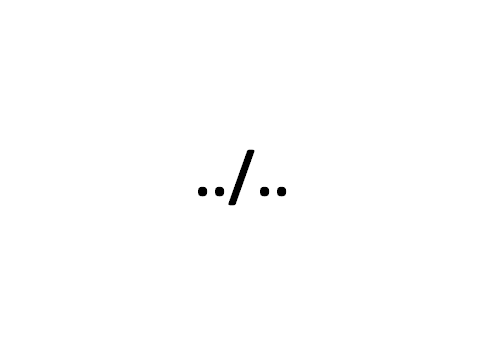